CE 3372 Water systems design
LECTURE YBS: Exam 2 Content Review
OUTLINE
Topics on Exam 2
Exam Date: 5 NOV 15
Exam Format
25 questions, mostly multiple choice, but need to show work for full credit
Open Channel Flow
Trapezoidal channel 
How deep is the flow at ….
What is capacity if flow depth is …
Sewer system
What is the discharge in pipe …
What is the flow depth in pipe …
If invert of left end of pipe A is ## what is the invert of the right end of pipe A if the slope is …
Exam Format
SWMM 
Build a SWMM model of the sewer system (earlier question) 
Free outfall boundary:
How are flows input at ….
Is the system surcharged anywhere ….
Fixed stage (backwater) boundary:
How are flows input at ….
Is the system surcharged anywhere ….
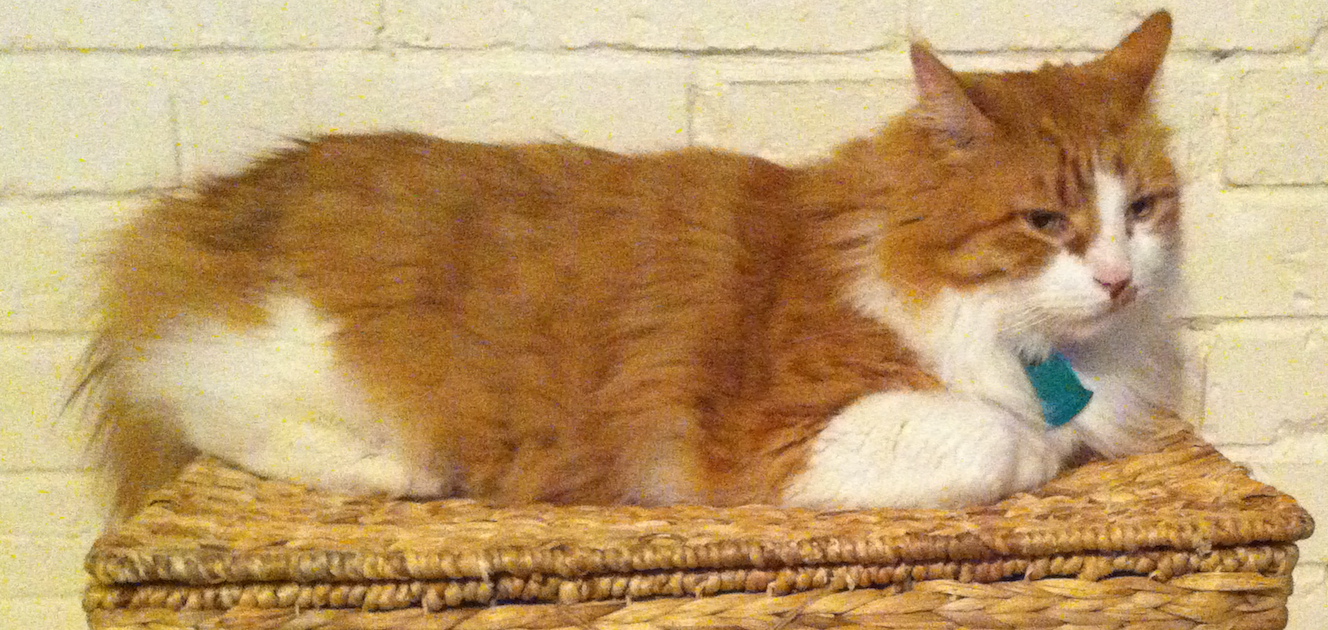 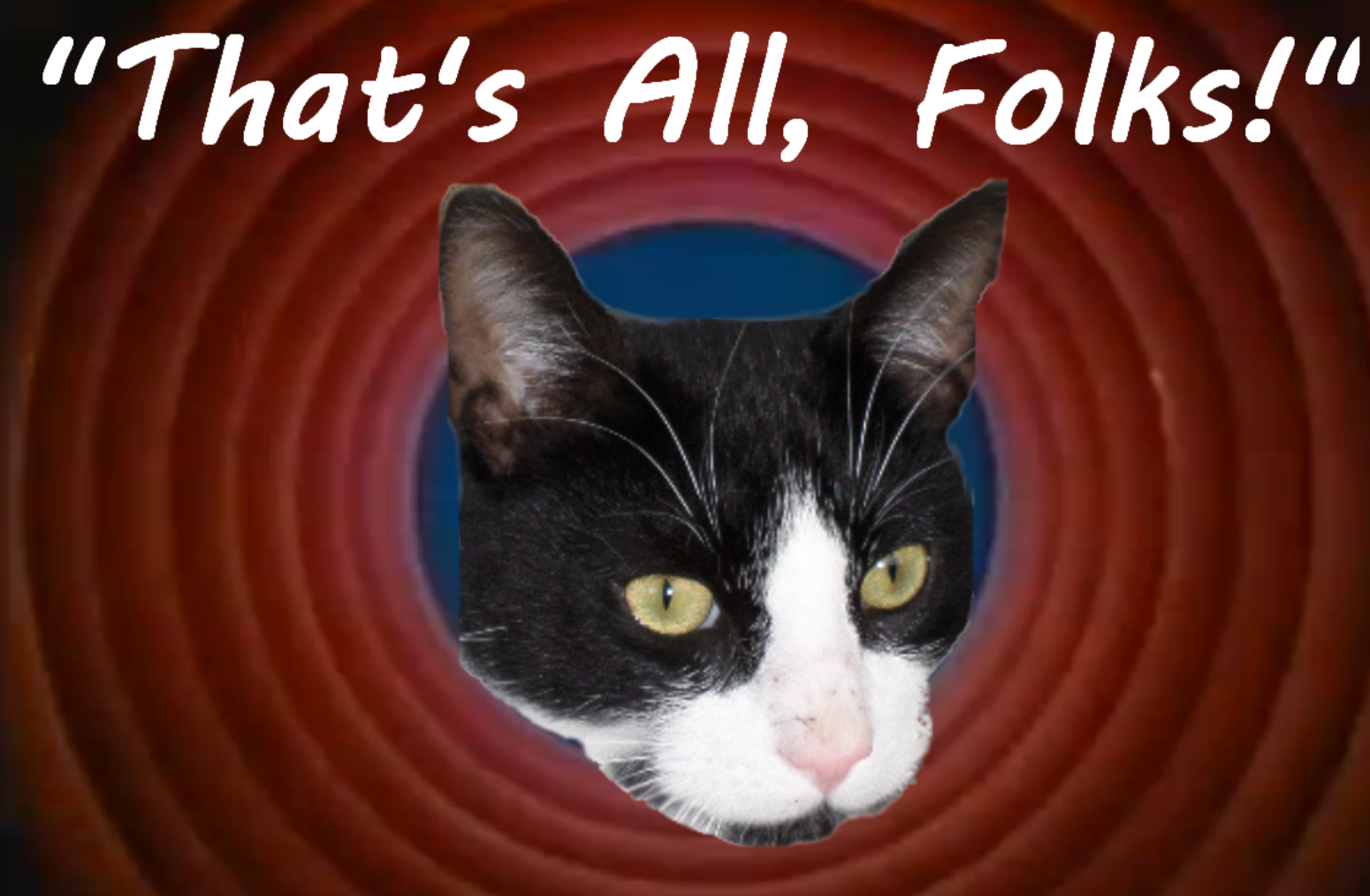 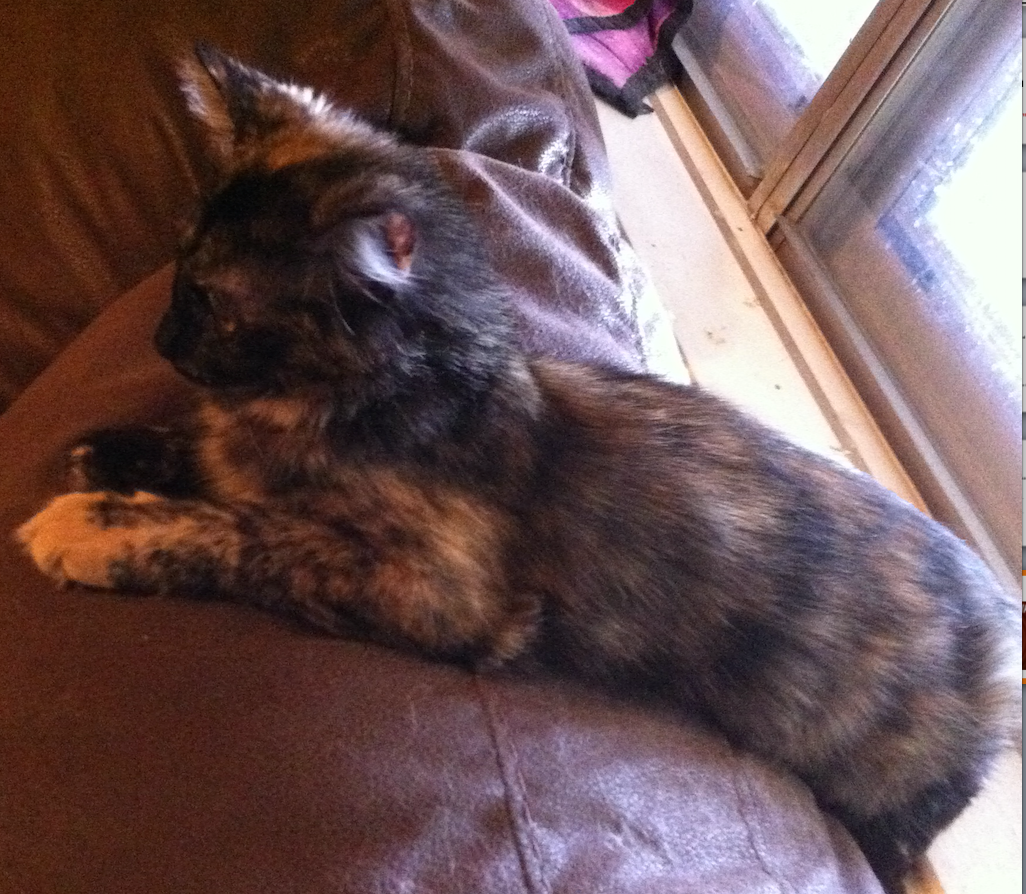 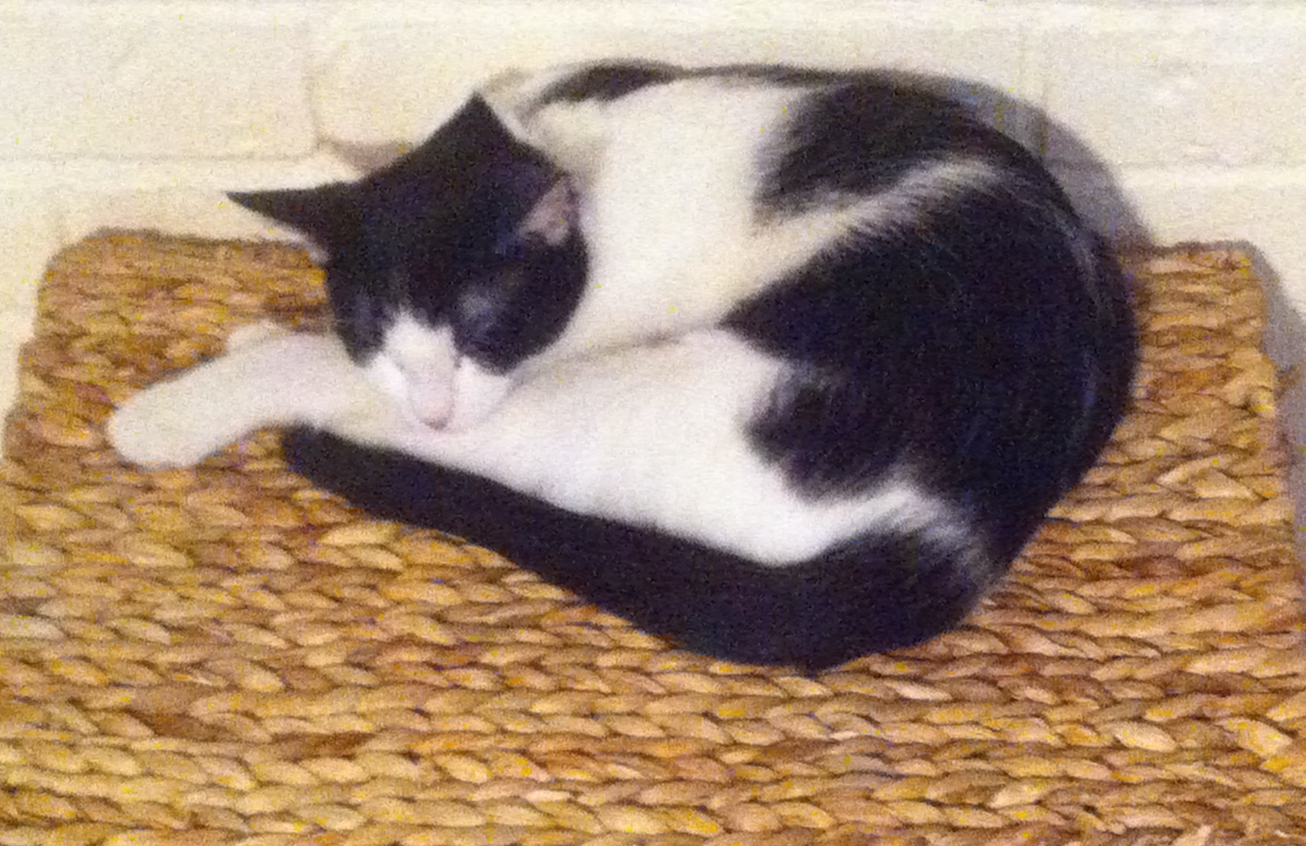